Figure 5. Adjacent pairs in the transitive sequence. (A) Variation of reaction time as a function of the position of ...
Cereb Cortex, Volume 20, Issue 3, March 2010, Pages 720–729, https://doi.org/10.1093/cercor/bhp137
The content of this slide may be subject to copyright: please see the slide notes for details.
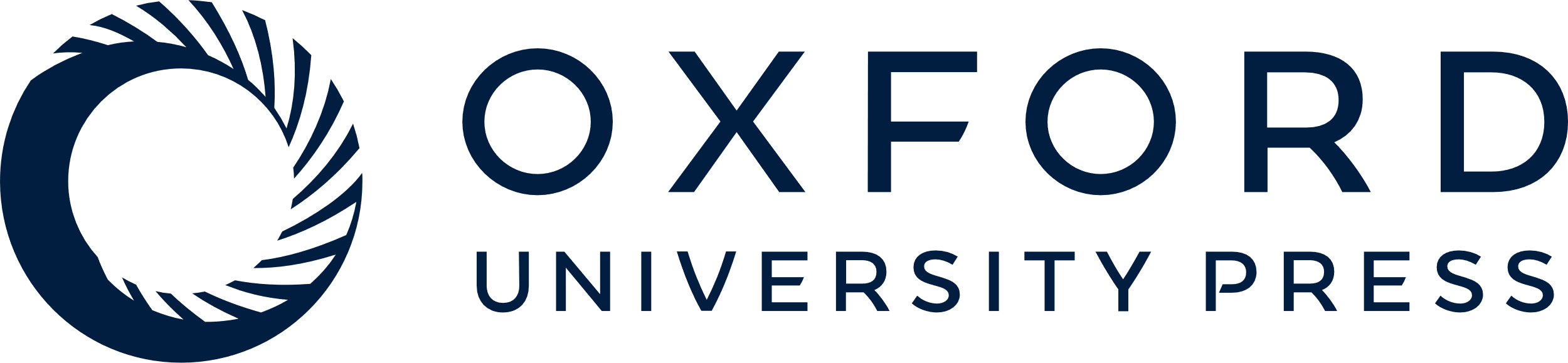 [Speaker Notes: Figure 5. Adjacent pairs in the transitive sequence. (A) Variation of reaction time as a function of the position of the adjacent pairs in the sequence (AB representing the beginning and GH the end of the series) was better explained by a quadratic (r2 = 0.54, P = 0.20) than by a linear (r2 = 0.01, P = 0.83) regression. (B) Left: left caudate activity was linearly correlated with the position of the adjacent pairs in the sequence (r2 = 0.71, P < 0.05). Right: left hIPS activity was quadratically correlated with the position of the adjacent pairs in the sequence (r2 = 0.78, P < 0.05). *P < 0.05, n.s., non significant.


Unless provided in the caption above, the following copyright applies to the content of this slide: © The Author 2009. Published by Oxford University Press. All rights reserved. For permissions, please e-mail: journals.permissions@oxfordjournals.org]